PHP lecture 6
1
Creating database in MySQL using WAMP
Connecting PHP with MySQL
Inserting data in database
CONNECTIONS: user registration
Basharat Mahmood, Department of Computer Science,CIIT,Islamabad,Pakistan.
2
FILES super global variable
File uploading in PHP
Storing reference of uploaded file in database
User registration in CONNECTIONS web application with file upload
PHP lecture 6
3
$_FILES: contains any item uploaded to the server when the post method is used
an array type variable
Created automatically 
Can be accessed on other pages
PHP lecture 6
4
Keeps information about
Name
Size
Type 
Tmp_name
PHP lecture 6
5
FORM attributes required:
Method should be post
Enctype should be multipart/form-data
<form enctype=“multipart/form-data” method=“post” action=“upload.php”>
PHP lecture 6
6
<body>
<form method=“post”  enctype=“multipart/form-data” action=“action.php”>
<input type=“text” name=“name”>
<input type=“file” name=“pic”>
<input type=“submit”>
</form></body>
Asad
File type
Choose File
No File Chosen
Mypci.jpg
submit
name
$_POST
Asad
name
$_FILES
[name]
=>file name
[tmp_name]
[type]
=>file type
=>tmp name
[size]
=>file size
pic
PHP lecture 6
7
Accessing file information
$_FILES[‘input-field name’][‘name’];
$_FILES[‘pic’][‘name’];
$_FILES[‘input-field name’][‘type’];
$_FILES[‘pic’][‘type’];
$_FILES[‘input-field name’][‘size’];
$_FILES[‘pic’][‘size’];
PHP lecture 6
8
enctype
method
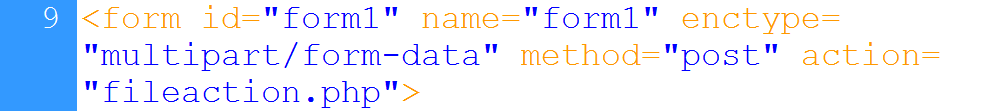 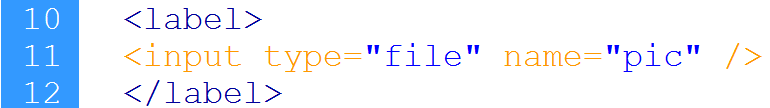 Input field
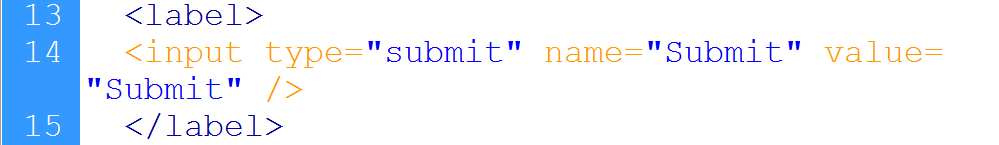 Submit button
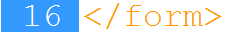 PHP lecture 6
9
Display files array
File name
File type
tmp name
File size
PHP lecture 6
10
Selected file
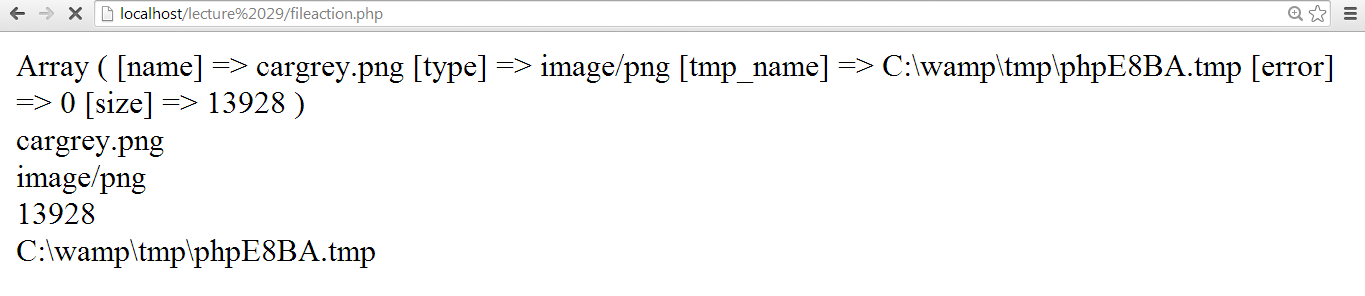 File name
File type
Files array
File size
Temp name
PHP lecture 6
11
move_uploaded_file():
bool move_uploaded_file ( string $filename , string $destination );
This function checks to ensure that the file designated by filename is a valid upload file (meaning that it was uploaded via PHP's HTTP POST upload mechanism)
 If the file is valid, it will be moved to the filename given by destination
PHP lecture 6
12
basename():
returns the filename from a path
 Example:
<?PHP
echo  basename("/home/httpd/html/index.php"); 
?>
retutns index.php
PHP lecture 6
13
File upload steps:
Identify the file to be uploaded
tmp_name is used
Define destination
Location + file name
Upload the file
PHP lecture 6
14
File name
File tmp name
Folder + filename
File uploaded
PHP lecture 6
15
Restricting Users:
Size restriction
Type restriction
File rename
PHP lecture 6
16
Retrieving file attributes
File rename
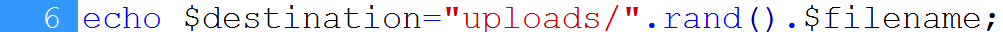 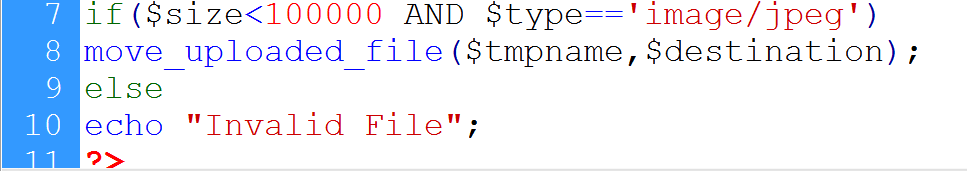 Size and type
File uploaded
PHP lecture 6
17
Method is post
Enctype=“multipart/form-data”
name
email
password
picture
PHP lecture 6
18
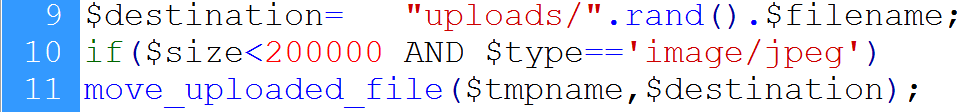 PHP lecture 6
19
DB connection
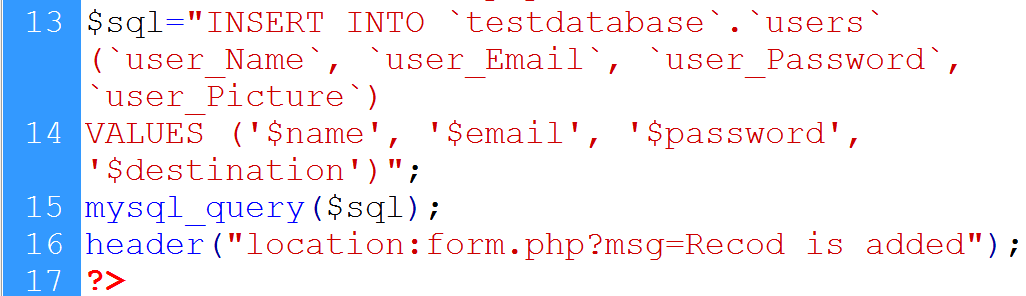 Insert query
Executing query
redirection
PHP lecture 6
20
PHP lecture 6
21
Record is added
PHP lecture 6
22
PHP lecture 6
23
post
name
email
password
pic
PHP lecture 6
24
Input is retrieved
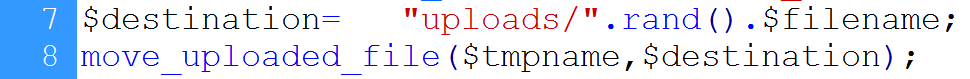 File is uploaded
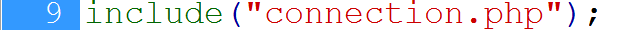 DB connection
PHP lecture 6
25
Input is validated
PHP lecture 6
26
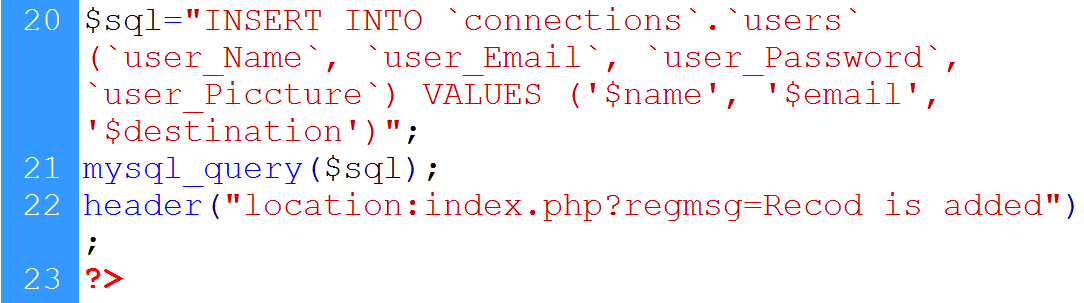 ‘$password’,
Data is inserted
PHP lecture 6
27
FILES super global variable
File uploading in PHP
Storing reference of uploaded file in database
User registration in CONNECTIONS web application with file upload
PHP lecture 6
28
Chapter 30, “Beginning PHP and MySQL” by W. Jason Gilmore, Apress publisher, 4th edition; 2010, ISBN-13 (electronic): 978-1-4302-3115-8.
PHP lecture 6
29